ECC Safety Tip
Safeguarding Health in the Construction Industry:  Prioritizing Wellness Visits
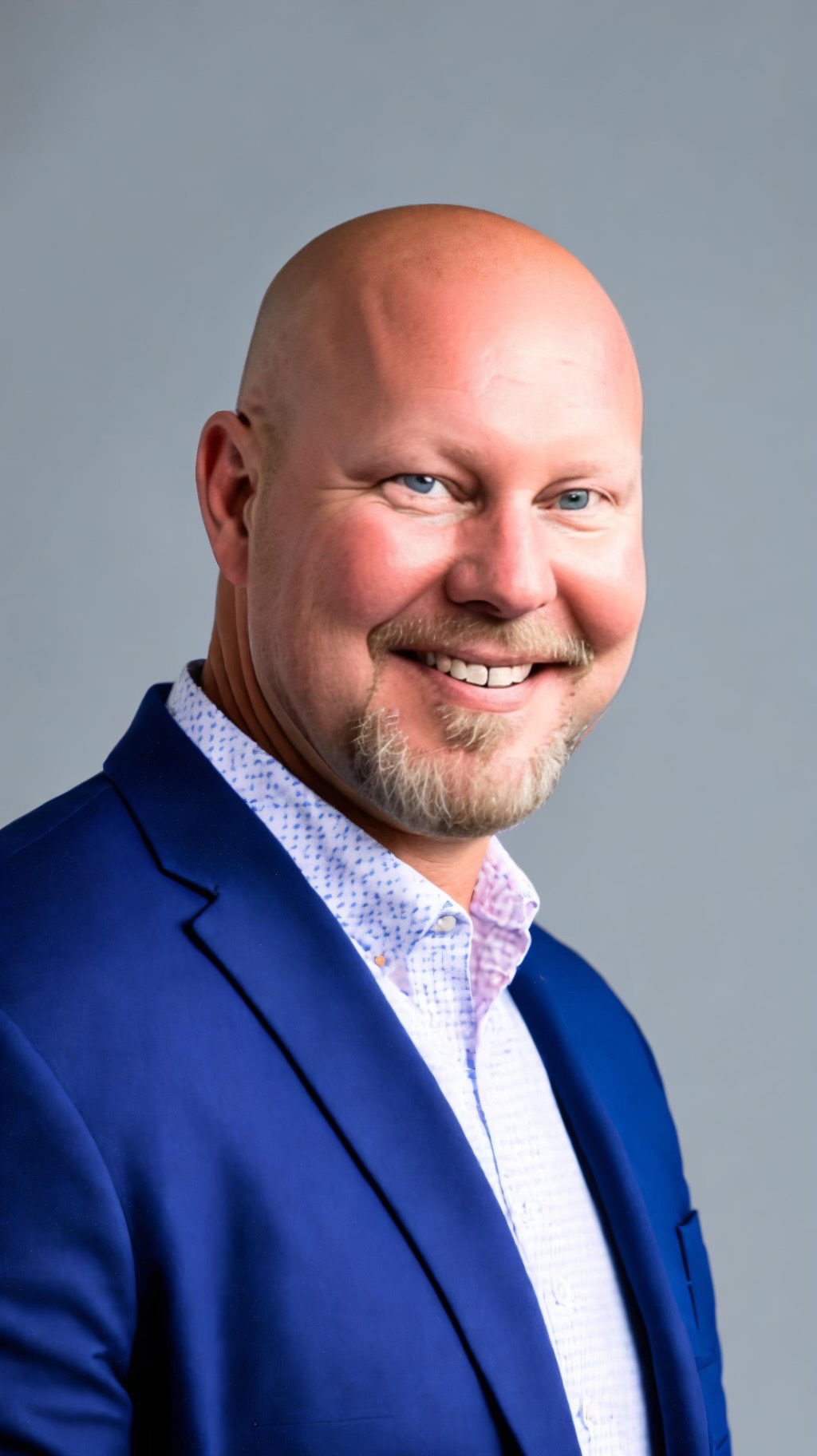 ECC Safety Committee
Chris Bauer, Great River Industries, Sr. Project Manager
February 29, 2024
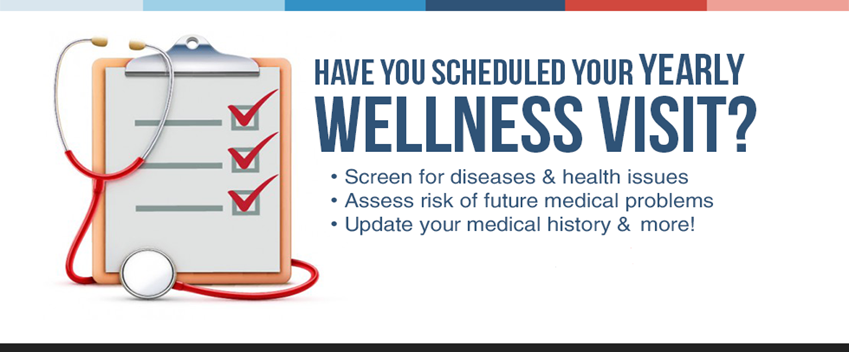 Overview
Greetings ECC team! This month we're focusing on a critical aspect of workplace safety in the construction industry: wellness visits. 
While we make physical safety on the job site of paramount importance, it's equally important to prioritize the health and well-being of each team member. Let's delve into why wellness visits are essential and how they contribute to a safer, healthier work environment.
Safeguarding Health in the Construction Industry:  Prioritizing Wellness Visits
[Speaker Notes: .]
Safeguarding Health in the Construction Industry:  Prioritizing Wellness Visits
Questions
What is a wellness visit?
A wellness visit is when you see your healthcare provider to get screened for health problems. Your healthcare provider will also give you advice on how to stay healthy. Write down your questions so you remember to ask them. 

What happens at a wellness visit?
Your healthcare provider will ask about your health and family history of health problems. This includes high blood pressure, heart disease, and cancer. He or she will ask if you have symptoms that concern you, if you smoke, and about your mood. You may also be asked about your intake of medicines, supplements, food, and alcohol.

How often should I have a wellness visit?
While opinions vary regarding recommendations for the frequency of routine checkups, most health insurance policies allow for one annual  wellness visit.  Ask your healthcare provider how often you should have a wellness visit. Your doctor may suggest more or less time between your checkups based on your risk factors, screening test results, and current health status.
[Speaker Notes: .]
Safeguarding Health in the Construction Industry:  Prioritizing Wellness Visits
Importance of Wellness Visits
Early Detection of Health Issues
Wellness visits provide an opportunity for early detection of potential health issues, including chronic conditions, which can significantly impact job performance and safety.
Detecting health concerns early allows for timely intervention, preventing them from escalating into more serious problems that could lead to accidents or long-term health issues.

Mental Health Support
Construction work can be physically demanding and mentally taxing. Regular wellness visits offer a platform for addressing mental health concerns such as stress, anxiety, or depression.
By providing access to mental health support services, we can help reduce the risk of accidents caused by impaired concentration or emotional distress.
Safeguarding Health in the Construction Industry:  Prioritizing Wellness Visits
Promoting Healthy Habits
Wellness visits promote a culture of health and wellness within our team, encouraging individuals to prioritize their well-being both on and off the job site.
Through education and counseling during these visits, employees can learn about healthy lifestyle choices, nutrition, exercise, and stress management techniques, which can enhance overall resilience and performance.

Injury Prevention
Healthy employees are less prone to workplace injuries. Regular wellness visits help identify and address physical limitations or ergonomic issues that could increase the risk of accidents or musculoskeletal injuries.
By proactively addressing potential health concerns, we can implement preventive measures to reduce the likelihood of workplace injuries, ultimately contributing to a safer work environment.

Enhanced Productivity and Morale
When employees feel supported in their health and well-being, they are more likely to be engaged, productive, and satisfied with their work.
Safeguarding Health in the Construction Industry:  Prioritizing Wellness Visits
Conclusion
Incorporating emphasis on wellness visits into our safety programs is caring for the well-being of our most valued asset: our people. By prioritizing regular health check-ups, we can help facilitate the mitigation of health risks and cultivate a safer, more resilient workforce. Let's commit to making wellness a cornerstone of our safety initiatives and ensure that every team member feels supported in their journey toward optimal health and performance.  Remember, safety and well-being go hand in hand.
Together, let’s IGNITE a passion for a healthier, safer future for everyone in our engineering & construction communities!